Implicit LES Simulation of Two-phase Turbulent Jet Flow
Feb. 27th 2014
Yan
1
Studied Problems
Implicit LES simulation on 2D mesh with radius =  N-jet-diameters, for N = 3,5,7
VOF Multiphase Model
CLSVOF Multiphase Model
y
L
wall
z
W
Pressure Inlet
axis
Velocity inlet
2
Results ---- 3-Jet-Diameter Case
Initialization (t = 0 s)
VOF
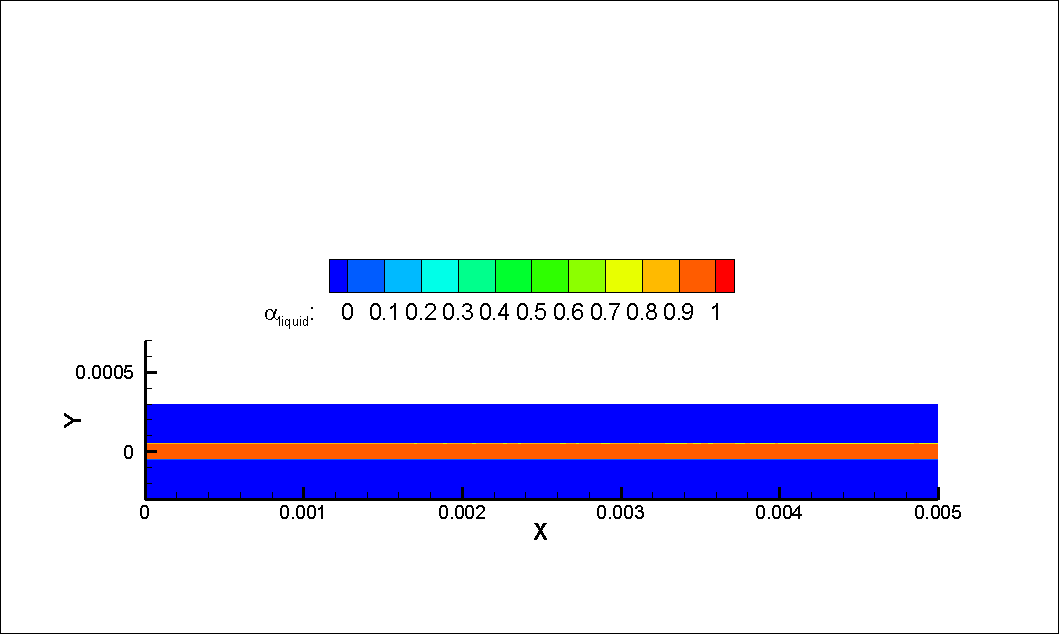 Z
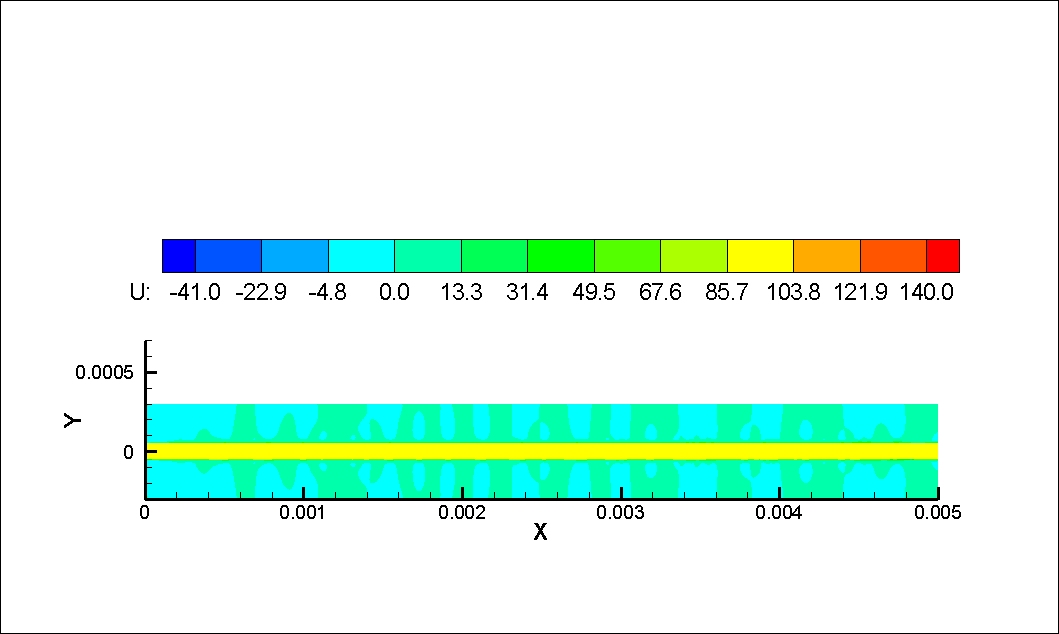 3
Z
Results ---- 3-Jet-Diameter Case (click to watch the movie)
0 < t < 5.3 ms
VOF
Z
4
Z
Results ---- 3-Jet-Diameter Case (click to watch the movie)
Z
5
Results ---- 3-Jet-Diameter Case
VOF
t = 5.3 ms
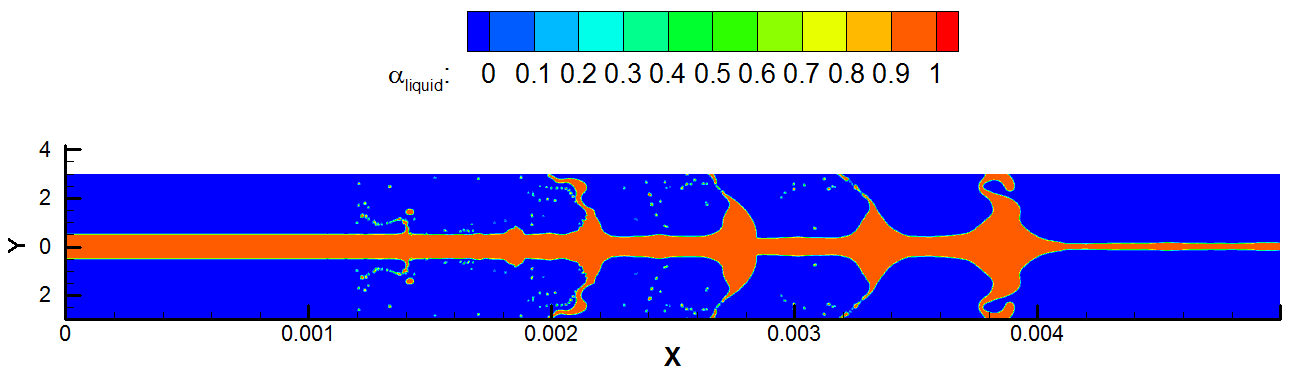 Z
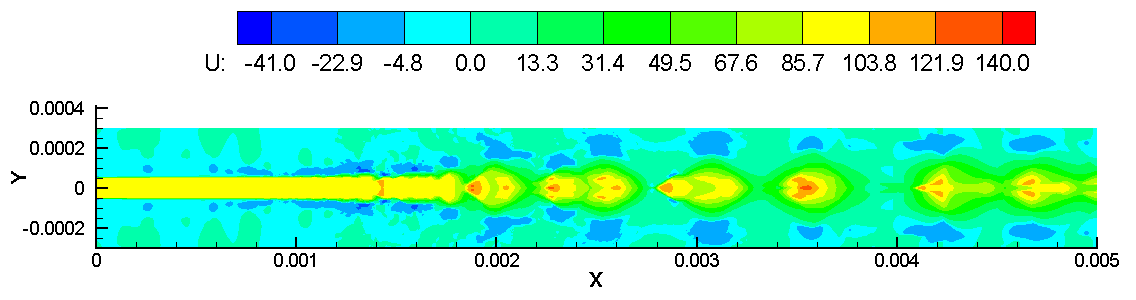 Z
6
Results ---- 3-Jet-Diameter Case
VOF
t = 5.3 ms
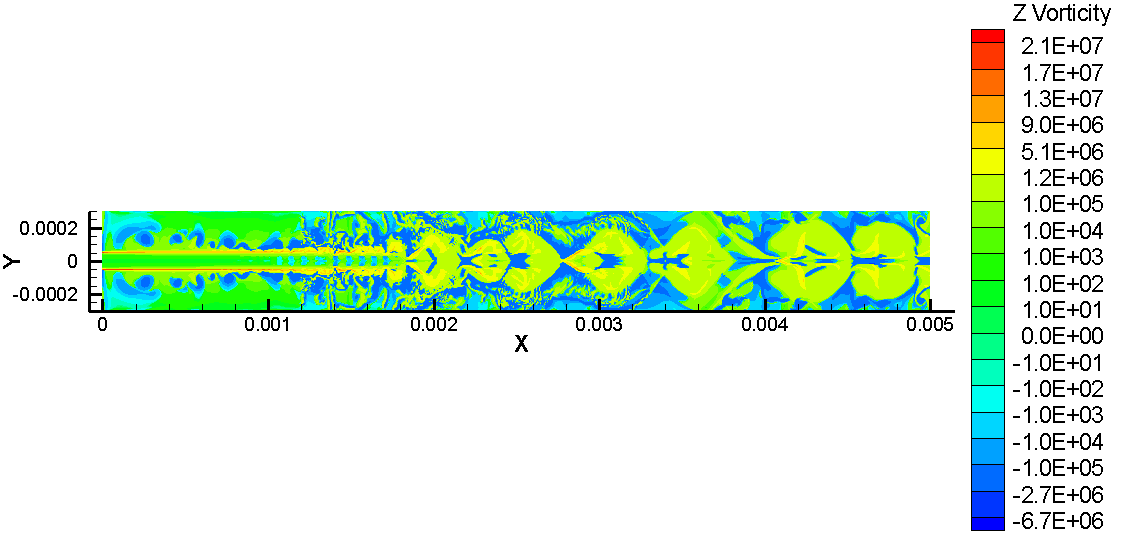 Z
7
Results ---- 3-Jet-Diameter Case
VOF
t = 5.3 ms
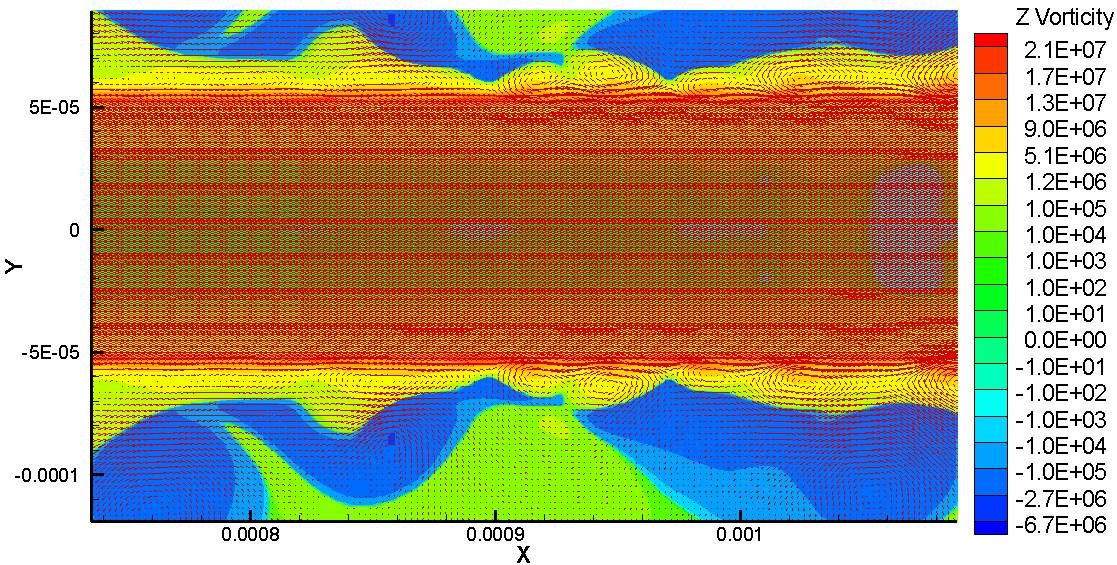 Z
8
Results ---- 3-Jet-Diameter Case
Initialization (t = 0 s)
CLSVOF
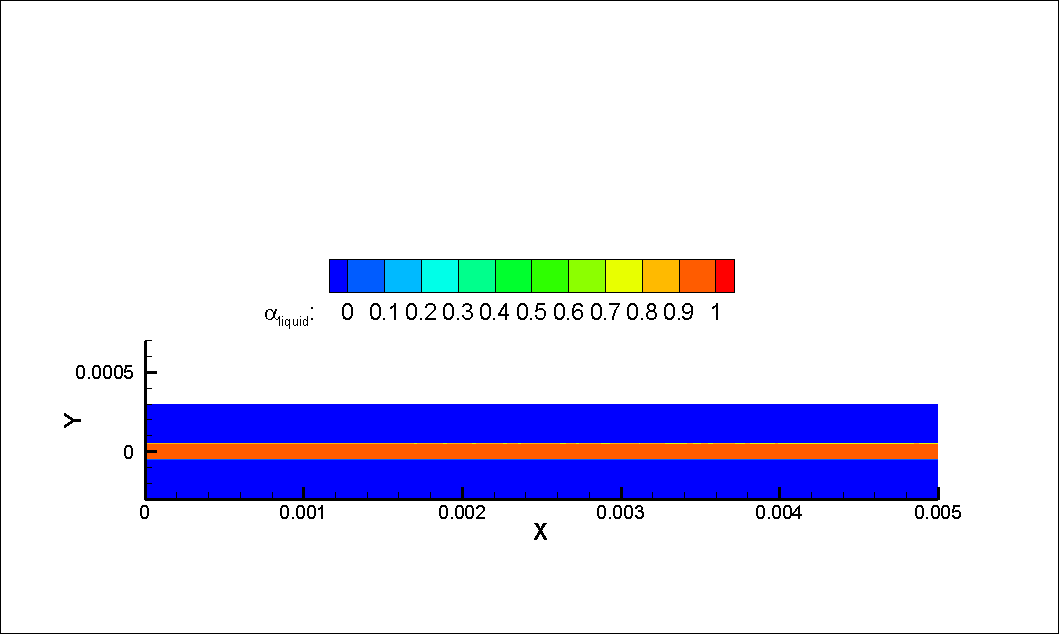 Z
Z
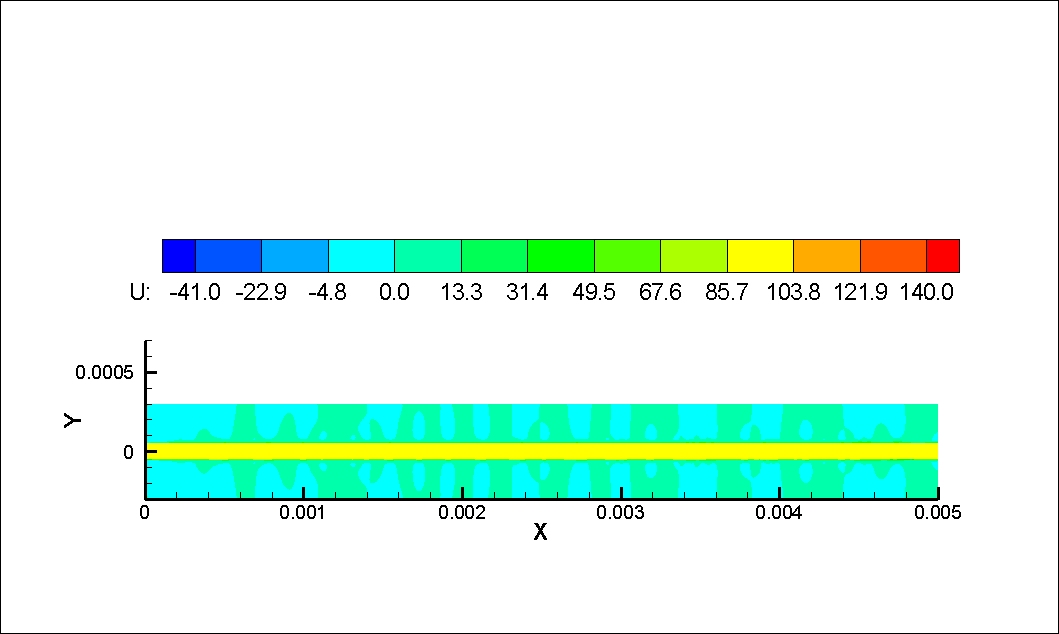 9
Z
Z
Results ---- 3-Jet-Diameter Case(click to watch the movie)
0 < t < 3.75 ms
CLSVOF
Z
Z
10
Results ---- 3-Jet-Diameter Case (click to watch the movie)
0 < t < 3.75 ms
CLSVOF
Z
11
Results ---- 3-Jet-Diameter Case
CLSVOF
t = 3.75 ms
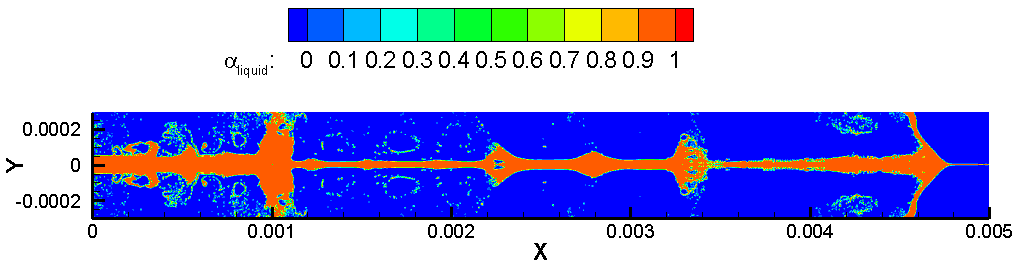 Z
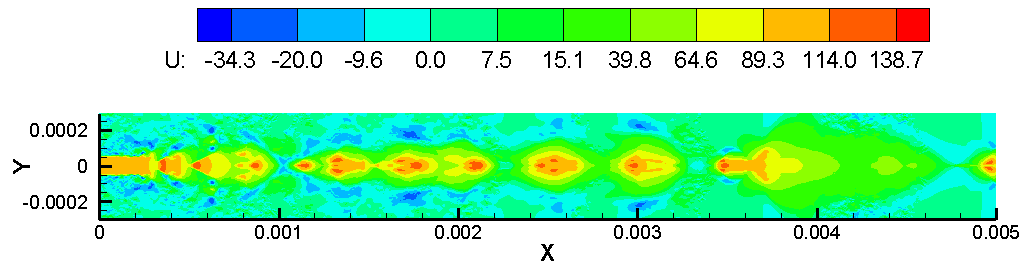 Z
12
Results ---- 3-Jet-Diameter Case
CLSVOF
t = 3.75 ms
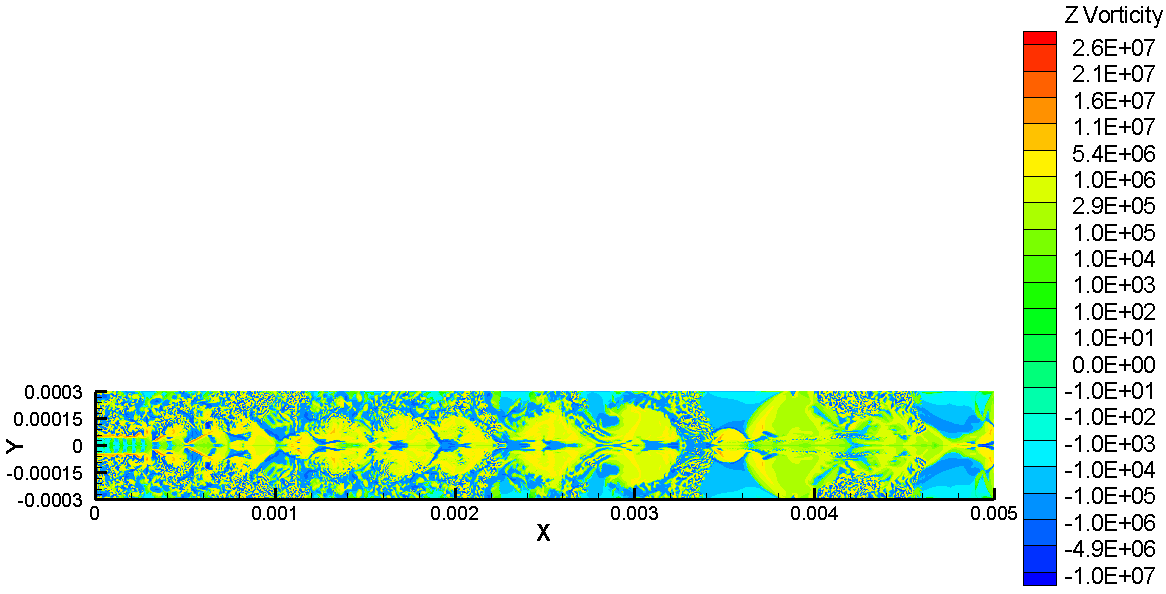 Z
13
Results ---- 3-Jet-Diameter Case
CLSVOF
t = 3.75 ms
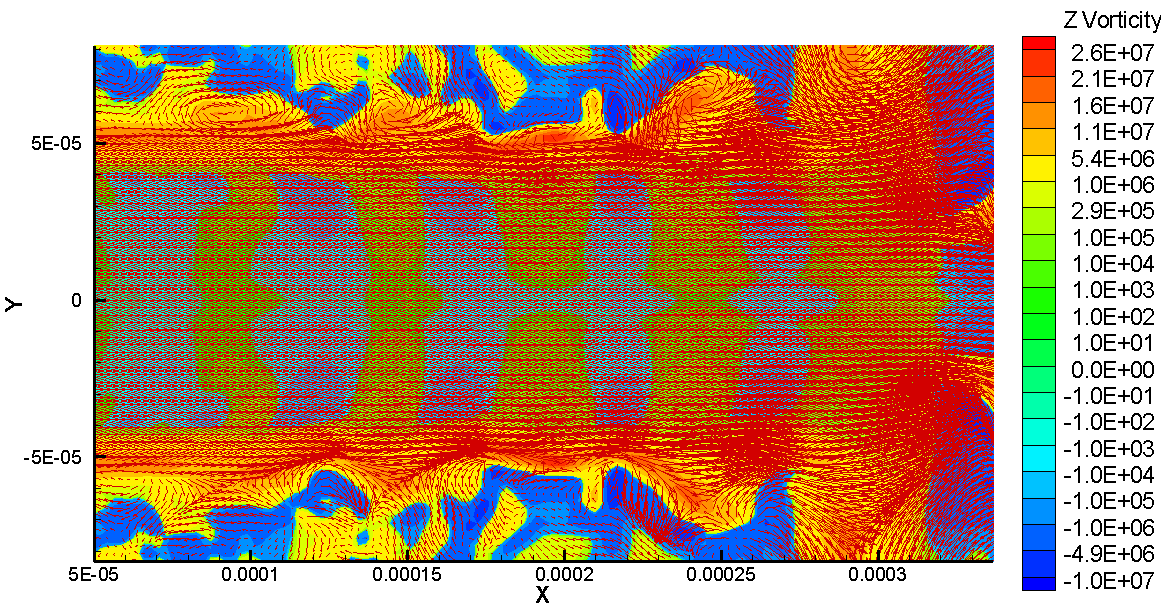 Z
14
Results ---- 5-Jet-Diameter Case (click to watch the movie)
0 < t < 3 ms
VOF
Z
15
Z
Results ---- 5-Jet-Diameter Case (click to watch the movie)
0 < t < 3 ms
Z
16
Results ---- 5-Jet-Diameter Case
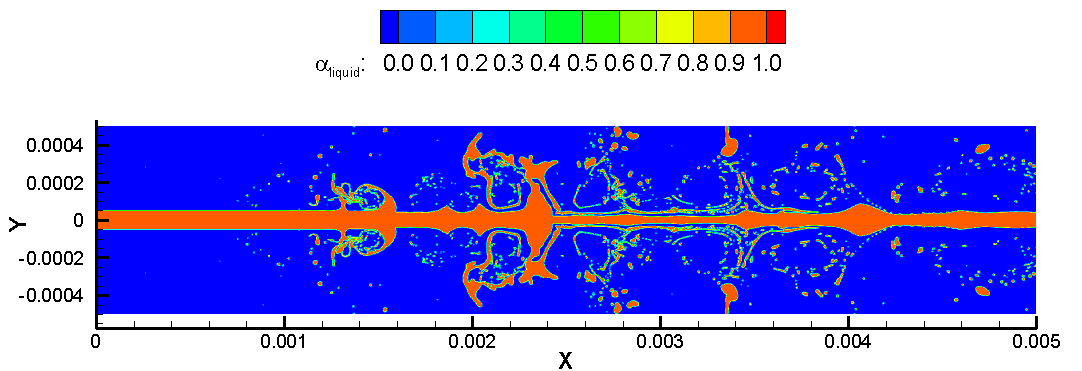 VOF
t = 3 ms
Z
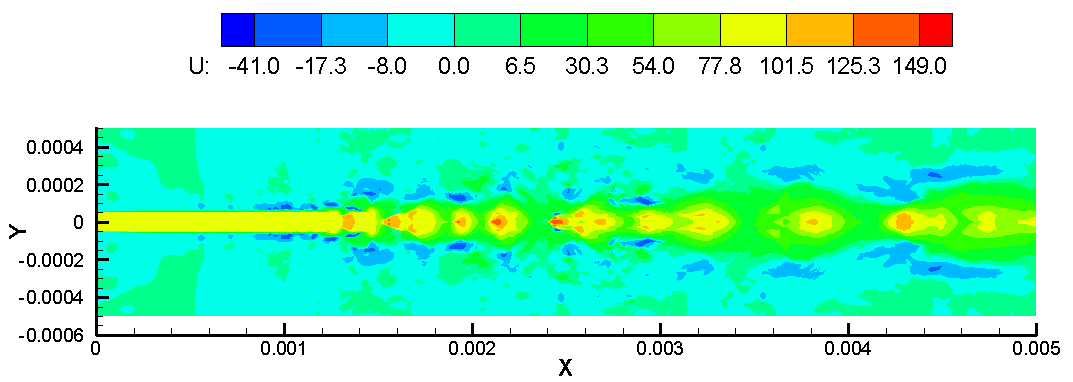 17
Z
Results ---- 5-Jet-Diameter Case
VOF
t = 3 ms
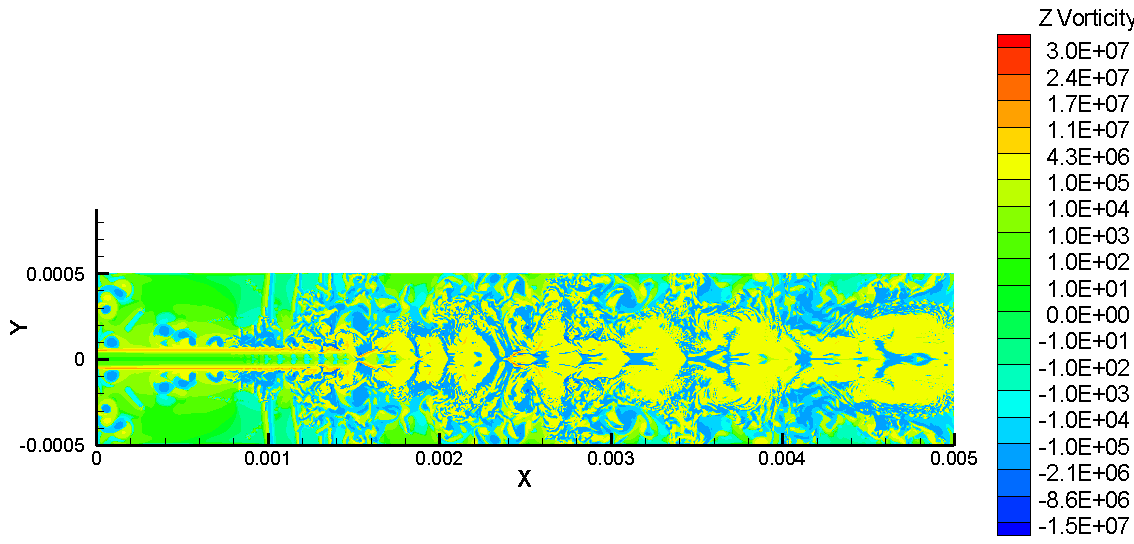 Z
18
Results ---- 5-Jet-Diameter Case
VOF
t = 3 ms
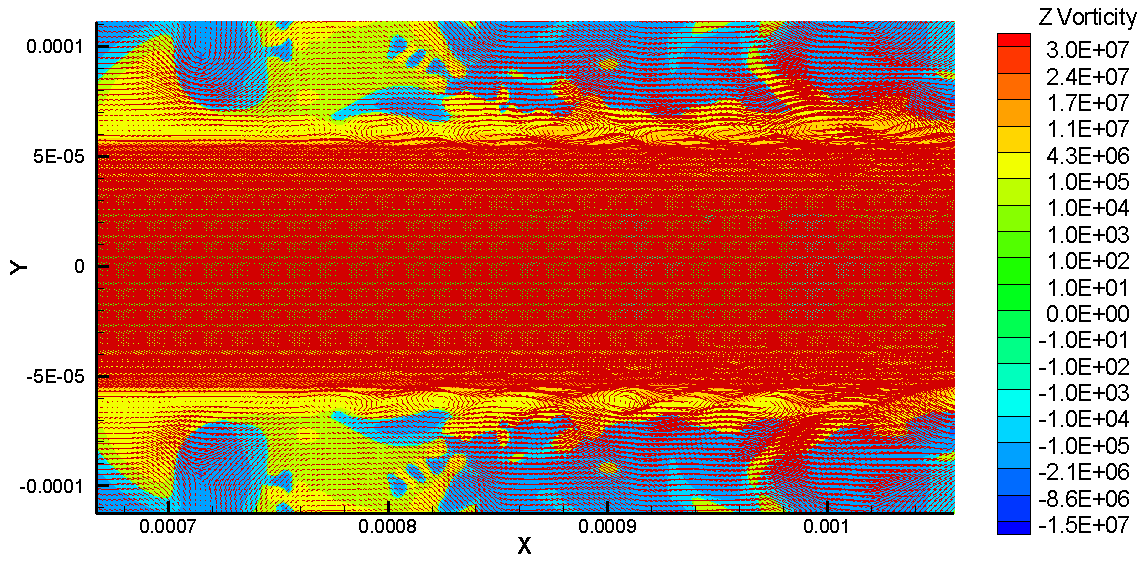 Z
19
Results ---- 5-Jet-Diameter Case (click to watch the movie)
0 < t < 3 ms
CLSVOF
20
Results ---- 5-Jet-Diameter Case (click to watch the movie)
0 < t < 2.25 ms
Z
21
Results ---- 5-Jet-Diameter Case
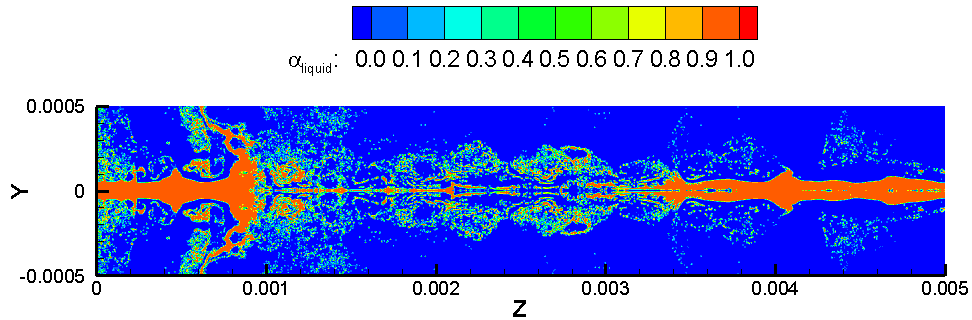 CLSVOF
t = 3 ms
Z
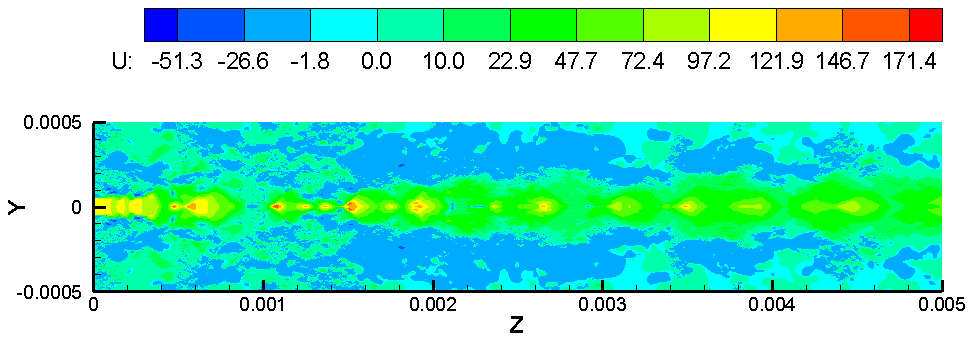 22
Z
Results ---- 5-Jet-Diameter Case
CLSVOF
t = 3 ms
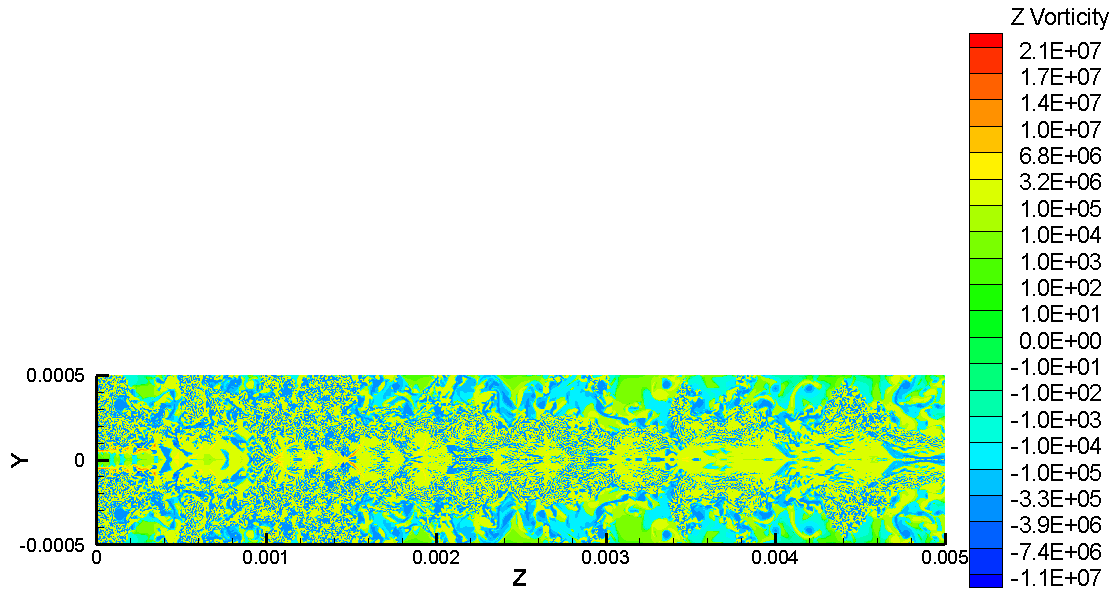 23
Results ---- 5-Jet-Diameter Case
CLSVOF
t = 3 ms
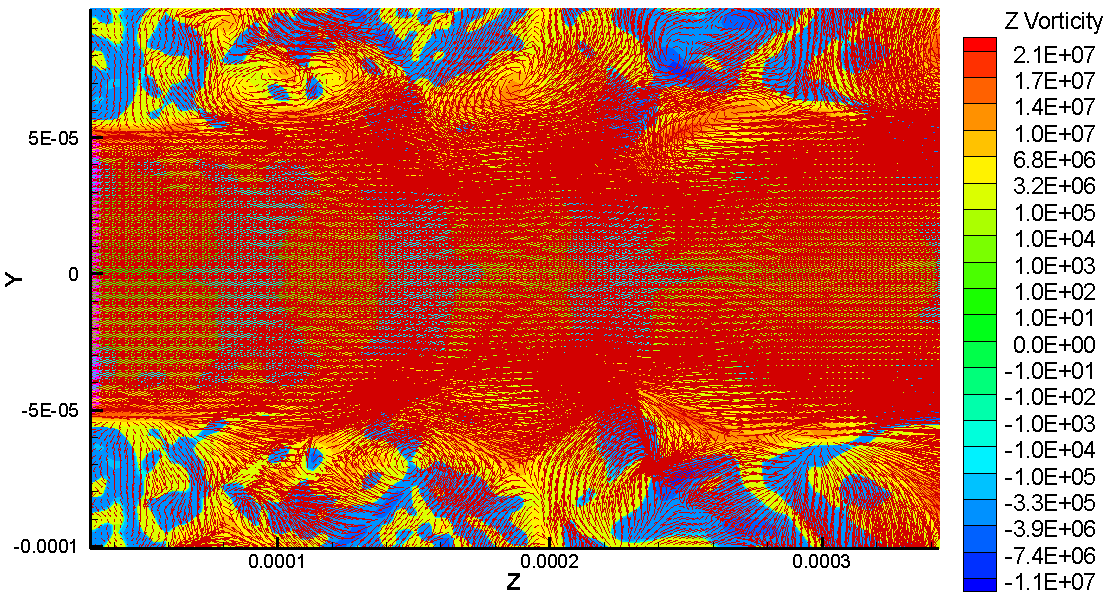 Z
24
Results ---- 7-Jet-Diameter Case (click to watch the movie)
0 < t < 1.75 ms
VOF
25
Results ---- 7-Jet-Diameter Case (click to watch the movie)
0 < t < 1.75 ms
26
Hand Calculation
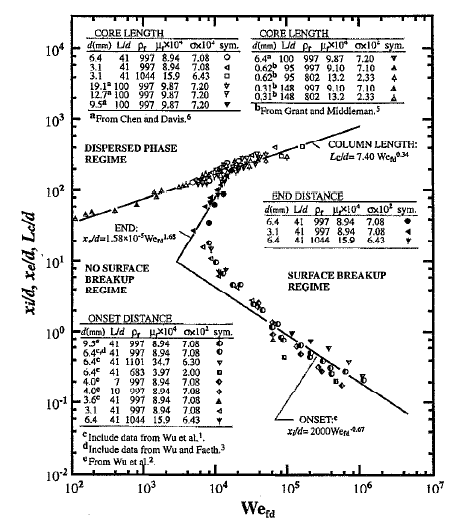 [2] P-K Wu and G M Faeth, Onset and end of drop formation along the surface of turbulent liquid jets in still gases, Phys. Fluids, Vol. 7, No. 11, November 1995
Surface breakup regime map for turbulent liquid jets in still gases when aerodynamic effects are small (liquid/gas density ratios are larger than 500)[2]
27
Hand Calculation
28